Team Name
University Name
Team Member1, Team Member2, Team Member3
Advised by: Dr. Professor, PhD
April 22, 2024
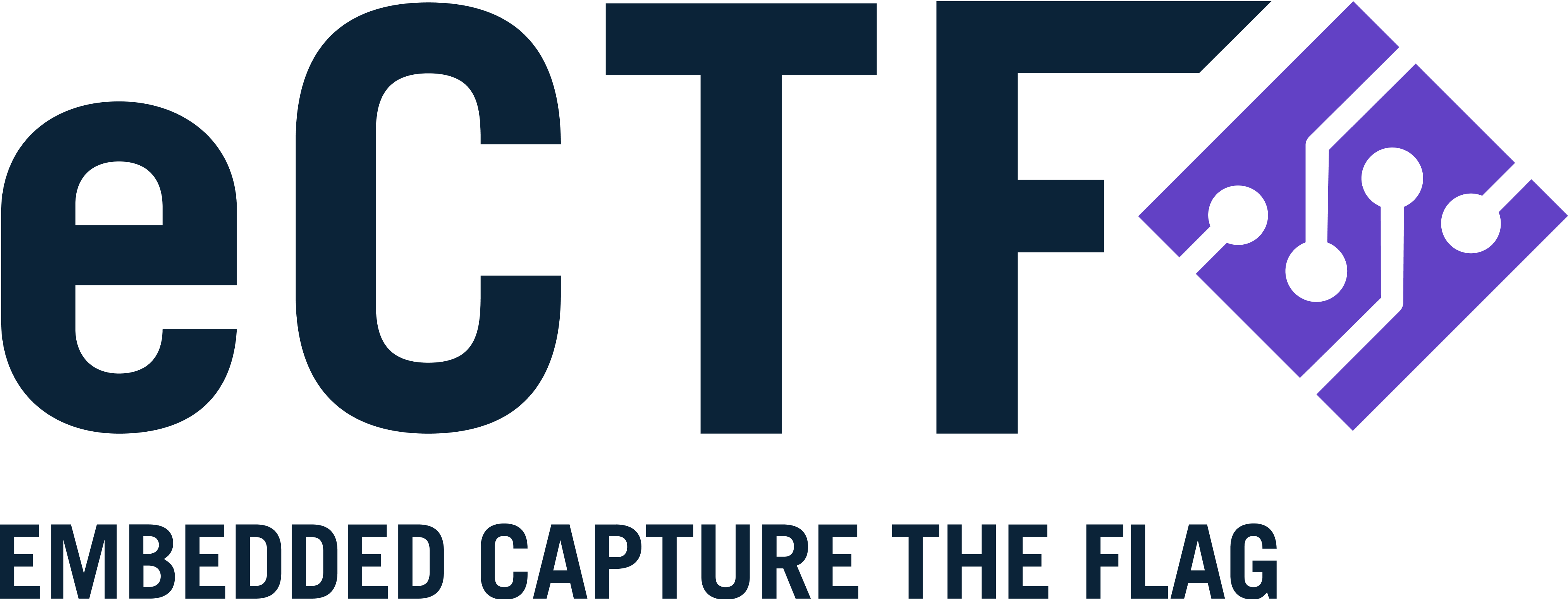 Design Overview
This section could include the following:
A brief protocol description
Software/hardware security features
Defensive Highlight
This section should include:
A brief summary of the security measures you decided to include (or tried to include) in your design
Highlight one defensive feature, explaining why you decided to include it and what it is (or was) supposed to accomplish
Why it worked (or didn’t)
How you could build upon this feature in the future to create an even more secure design
Offensive Highlight
This section should include:
A brief summary of some of the attacks that your team developed
Highlight one attack and explain what security vulnerability the attack exploited and why the attack was (or wasn’t) successful. You should explain your work in enough detail for the reader to reproduce the attack (code snippets are allowed).
A proposed fix to the code that would prevent your attack from working. The fix should be described in enough detail for the  reader to implement themselves.
References
Example reference
Example reference
Example reference
Example Reference
Example Reference
Example Reference
Example Reference